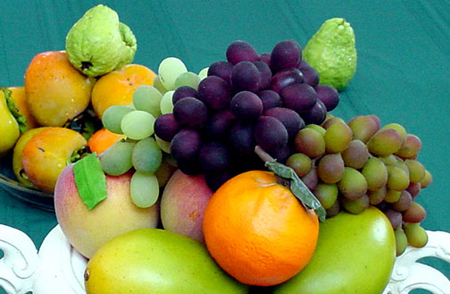 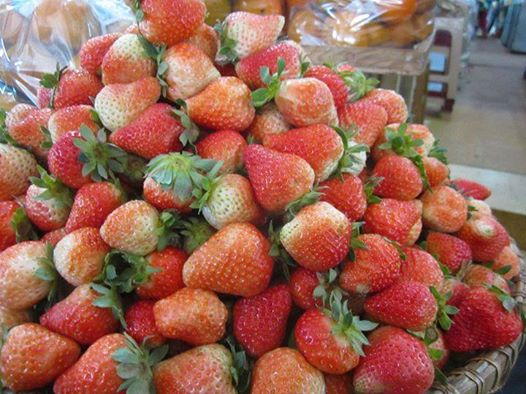 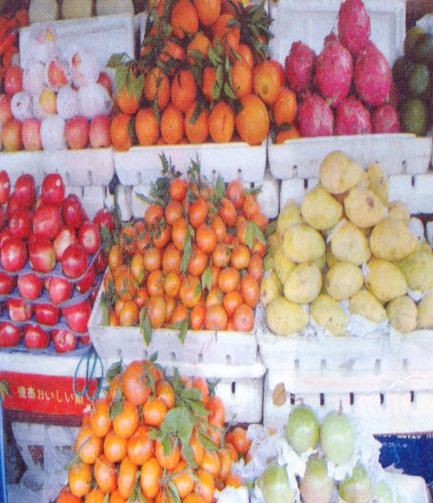 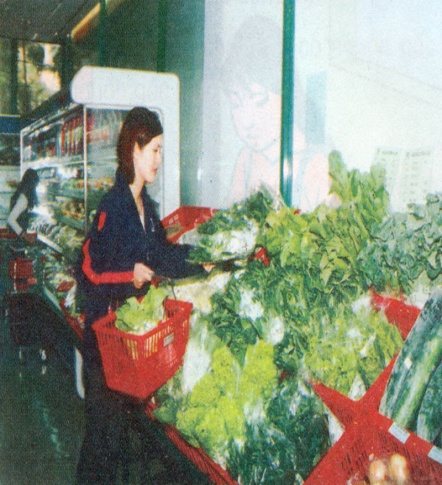 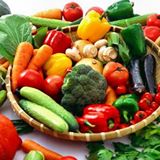 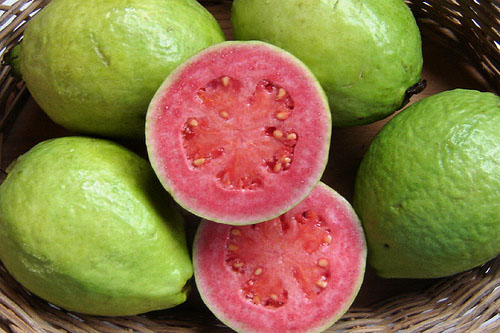 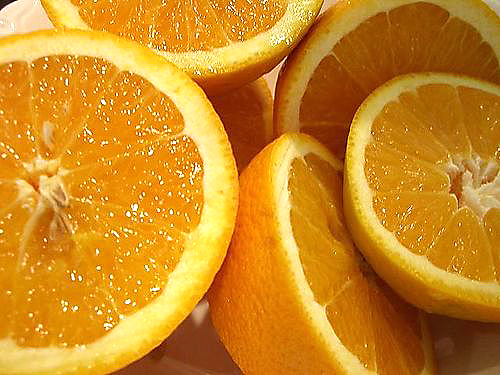 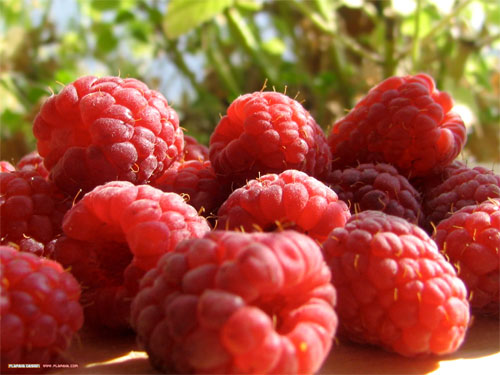 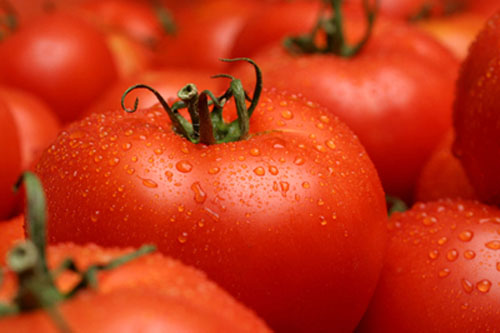 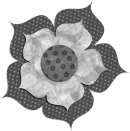 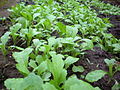 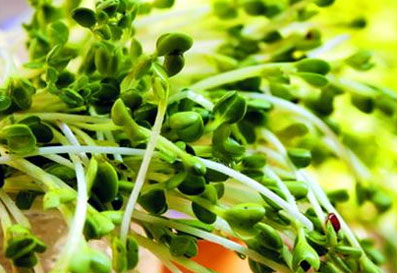 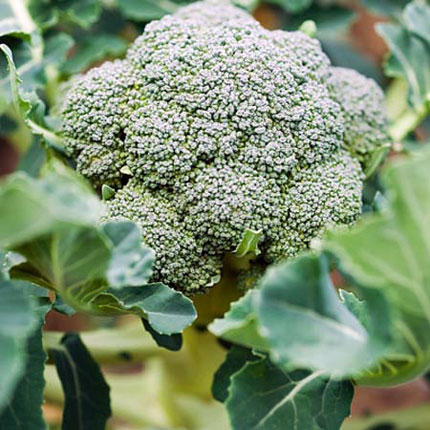 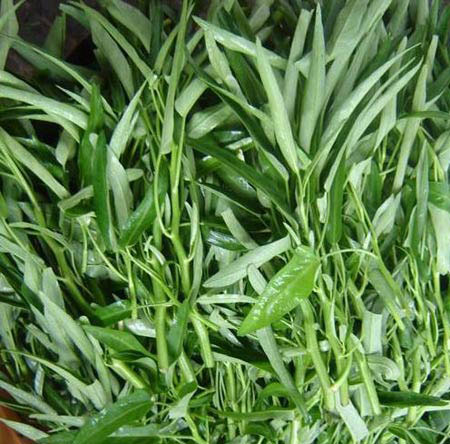 Vi ta min A, B, C
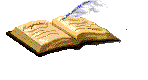 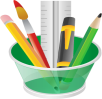 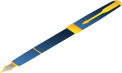 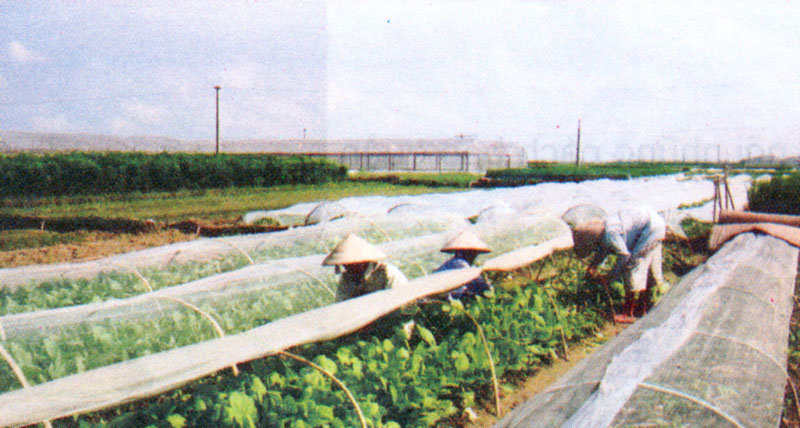 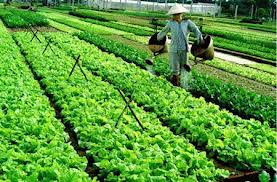 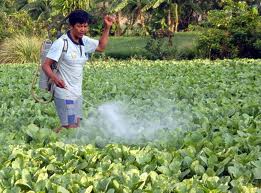 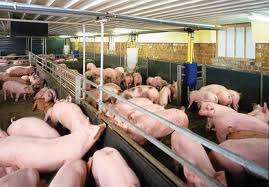 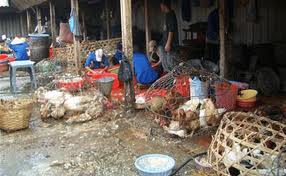 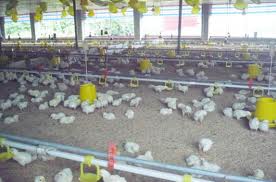 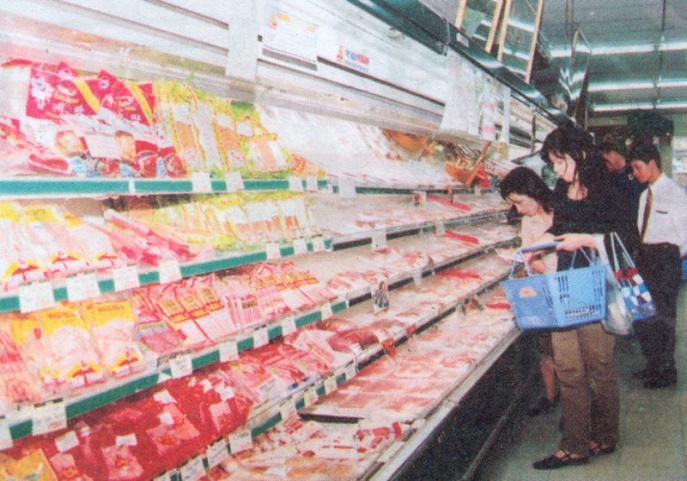 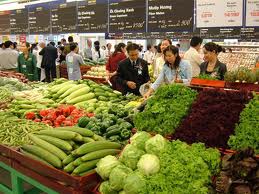 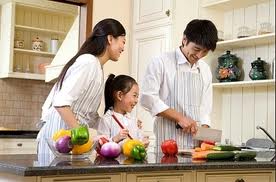 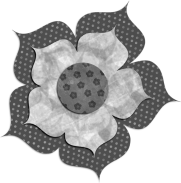 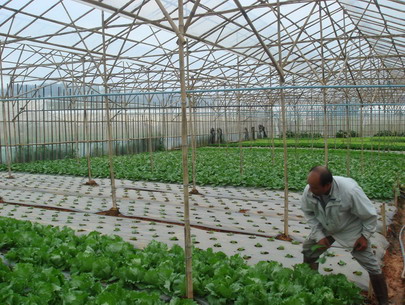 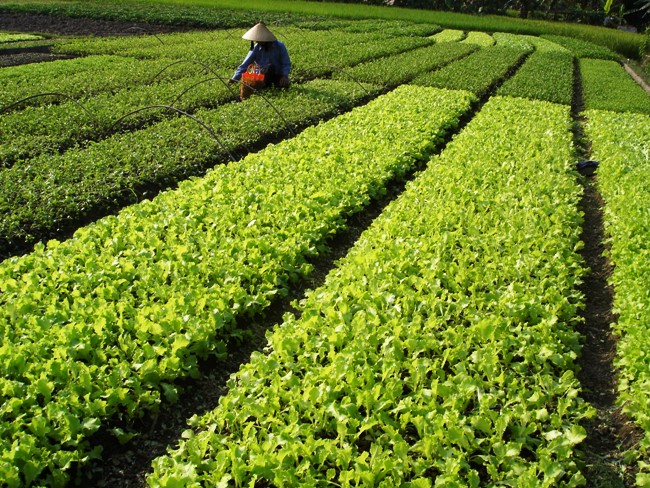 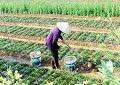 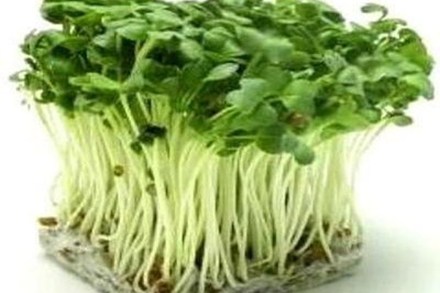 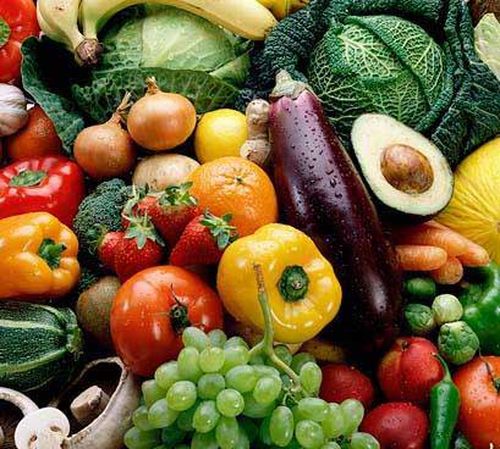 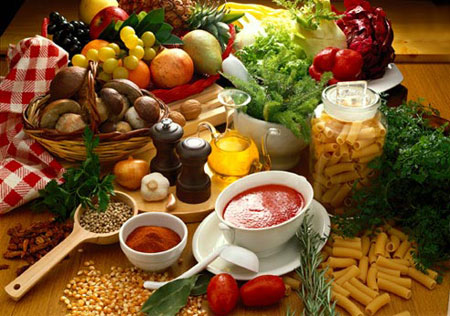 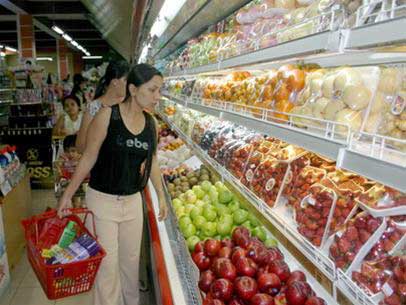 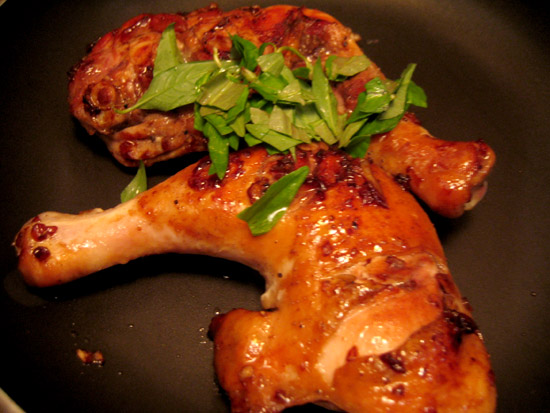 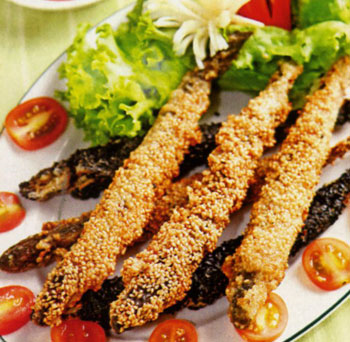 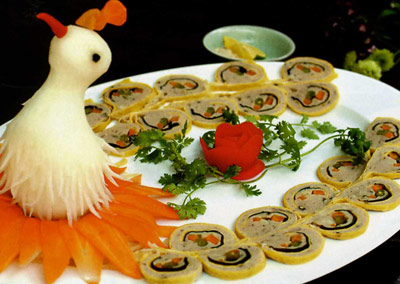 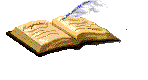 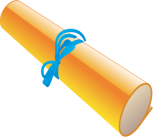 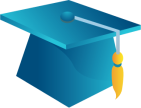 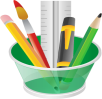 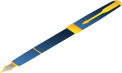 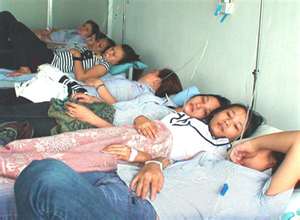 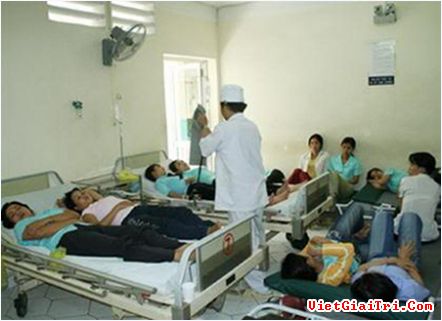 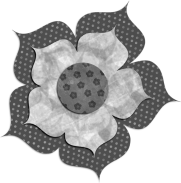